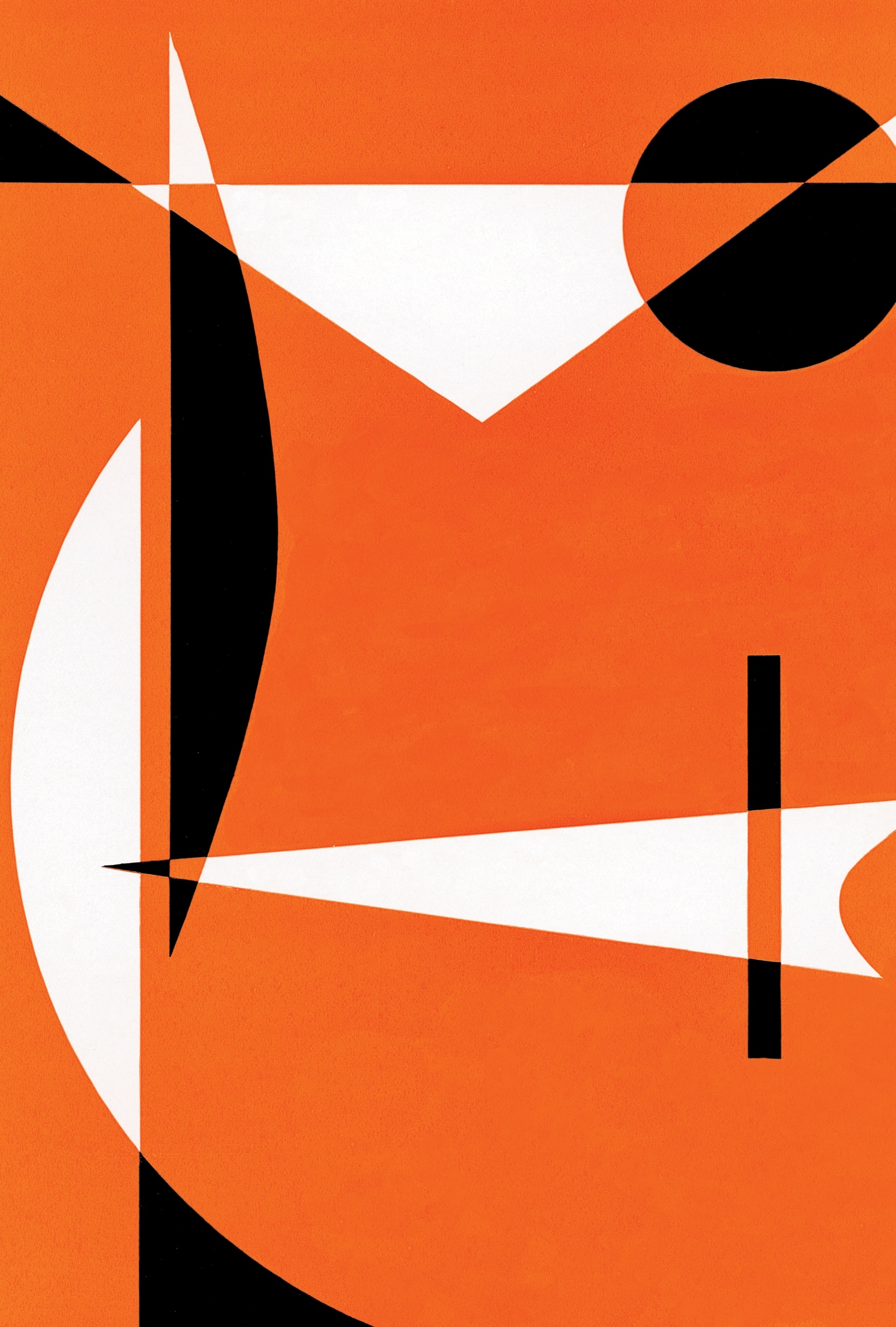 Java Static Methods
v102
Static Methods
- the main method is where a stand alone Java program normally begins
public class StaticMethodExample{	
	public static void main(String[] args)	{	//starting point of execution
		System.out.println("In main method");			
		doThis();		}

	public static void doThis()	{	
		System.out.println( "method 1");	
	}


}
Parameter Passing
public class AddingNumbers
{
   
    public static void main(String[] args)
    { //main
        int num1 = 3;
        int num2 = 4;
        
        addThem(num1, num2);
    } //main
    
    
    public static void addThem(int x, int y)
    { //addThem
        
        System.out.println( x + y );  

    }//addThem  

}
the call statement to the method
2 arguments
2 int Value Parameters
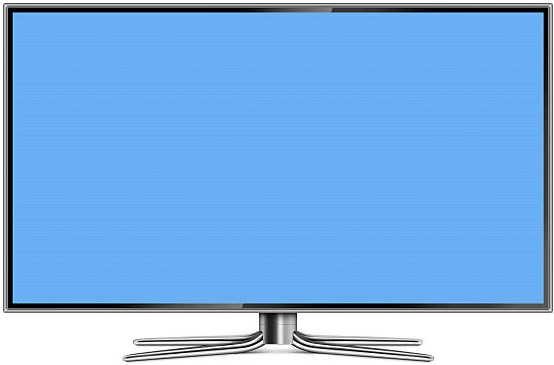 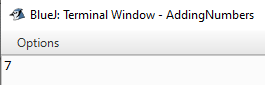 Method Return Statement
/**
 * The method addThem adds the two parameters together and 
 * returns the sum.
 *
 * @author James Bond
 * @version 100
 * @return The sum of the two parameters is returned
 */
public class AddingNumbers
{ //add
   
    public static void main(String[] args)
    { //main
        int num1 = 3;
        int num2 = 4;
        int sum  = 0;
        
        sum = addThem(num1, num2);
        System.out.println( sum );
        
    } //main
    
    
    
}
public static int addThem(int x, int y)
    { //addThem
        
        return x + y;
        
    } //addThem

} //add
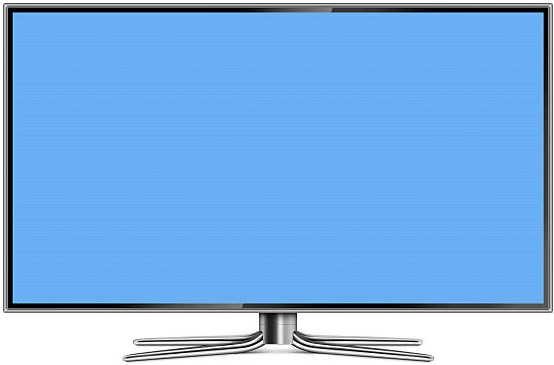 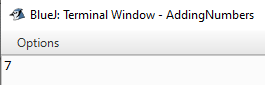 /**
 * Here is an example of method overloading in Java
 *
 * @author Dave Slemon
 * @version v100
 */
public class Overloading_Example
{
    
    static int addThem(int x, int y) 
    {
        return x + y;
    }


    static double addThem(double x, double y) {
        return x + y;
    }
public static void main(String[] args) {

        int myNum1 = addThem(8, 5);
        double myNum2 = addThem(4.1, 6.9);
        
        System.out.println("int: " + myNum1);
        System.out.println("double: " + myNum2);
    }
  
}
/**
 * Here is an example of method overloading in Java
 *
 * @author Dave Slemon
 * @version v100
 */
public class Overloading_Example
{
    
    static int addThem(int x, int y) 
    {
        return x + y;
    }


    static double addThem(double x, double y) {
        return x + y;
    }
static int addThem(double x, int y) 
    {
        return x + y;
    }


    static double addThem(int x, double y) {
        return x + y;
    }
public static void main(String[] args) {

        int myNum1 = addThem(8, 5);
        double myNum2 = addThem(4.1, 6.9);
        
        System.out.println("int: " + myNum1);
        System.out.println("double: " + myNum2);
    }
  
}
Method Overloading and Return
a java program may have multiple methods with the same name as long as the parameter signature is unique
if a method has a return value other than void it must have a return statement with a variable or expression of the proper type
multiple return statements allowed, the first one encountered is executed and method ends
public class Overloading_Example
{
    
    static int addThem(int x, int y) 
    {
        return x + y;
    }


    static double addThem(double x, double y) {
        return x + y;
    }